Fascia is een weefsel én een systeem van krachtoverdracht door het gehele lichaam. 

Het bestaat voornamelijk uit collageen met een bepaalde mate van vloeistof. 
De enorme trekkracht van fascia komt voort uit het feit dat collageen is opgebouwd uit een drievoudige helix van collageenvezels. 
Het maakt fascia net zo flexibel als sterk. 

Het is een vezelig netwerk dat zich als één enkele continuïteit door het gehele lichaam voortzet, in elke spier, elk bot, bloedvat, zenuw overal, vanaf de onderkant van de huid doorlopend tot in de celkern.

Fascia zorgt daarbij zowel voor scheiding als voor verbinding.
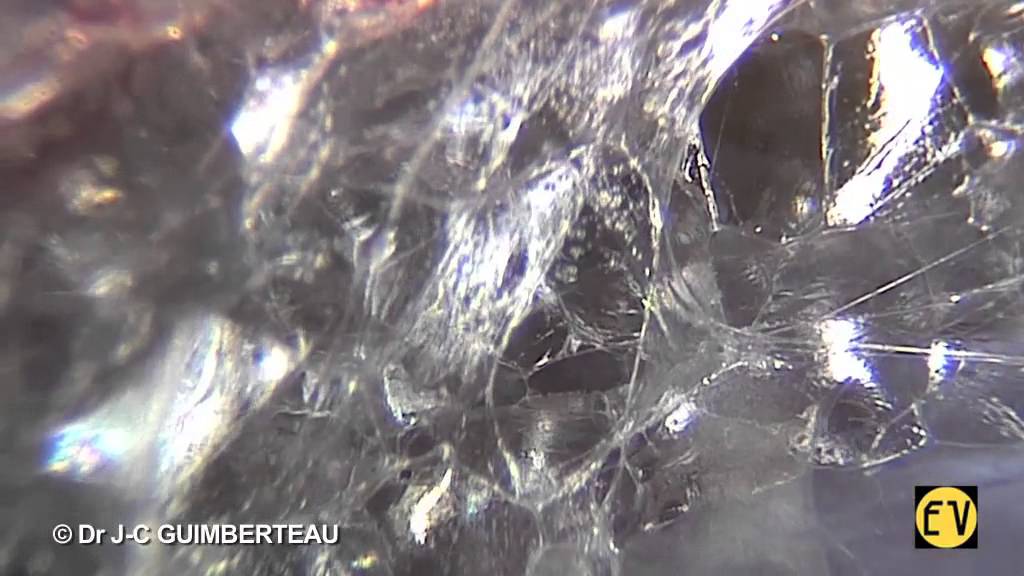 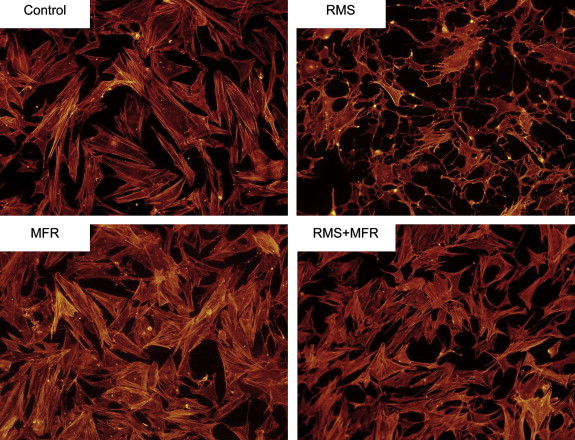 Experiment MFR
op celniveau
Control – Controlegroep
RMS – Repetitive Motion Strain
MFR – Myofascial Release
De plaats van Myofascia in Connective Tissue
Banden/ligamenten
Loose CT
Parallelle colageenvezels
pezen
Regelmatig
aponeurose
Proper CT
onregelmatig
Meerdere lagen
Dense CT
elastisch
Aponeurotic fascia
Epimysial fascia
spierzwakte
spierverkorting
spierzwakte
spierverkorting
bewegingsrestrictie
bewegingsrestrictie
Zorgt ervoor dat de aanhechtingen verder uit elkaar gaan
Zorgt ervoor dat de aanhechtingen dichter bij elkaar komen
Zorgt ervoor dat de aanhechtingen verder uit elkaar gaan
Zorgt ervoor dat de aanhechtingen dichter bij elkaar komen
Terugkeer naar de juiste positie wordt zo tegengewerkt
Geen kracht om terug te keren naar de juiste positie
Terugkeer naar de juiste positie wordt zo tegengewerkt
Geen kracht om terug te keren naar de juiste positie
spierdisfunctie
spierdisfunctie
pijn
pijn
myofasciale disfunctie
myofasciale disfunctie
Tensegrity:

Interne samenhang  evenwicht tussen trek en drukkrachten
Krachtenemissie  een kracht veroorzaakt plaatselijk een spanning van daaruit wordt de spanning gelijkmatig verdeeld over aangrenzend weefsel (uitstraling?)
Expansie en contractie langs alle assen  door de distributie eigenschappen  van een tensegrity structuur worden de te verdelen krachten, niet alleen over de as die rechtstreeks te maken heeft met bv een verwonding maar ook de overige assen beinvloed
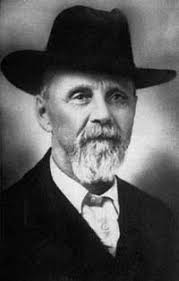 Dr Andrew Taylor Stillgrondlegger van osteopatie eind 19e eeuw en gefascineerd door Fascia
Oppervlakkige fascia
Bestaat uit een vezelige laag en is toch elastisch
Geen regelmatig patroon
Meteen onder het  oppervlakkige laag vetweefsel van de huid
Het scheidt de huid van de spieren
Reguleren van temperatuur
Circulatie
lymfestroming
Diepe fascia
DICHT en VEZELIG
Goed GEORGANISEERD
omvat de SPIEREN/-BUNDELS

APONEUROSES 
Myofasciale OVERDRACHT van kracht
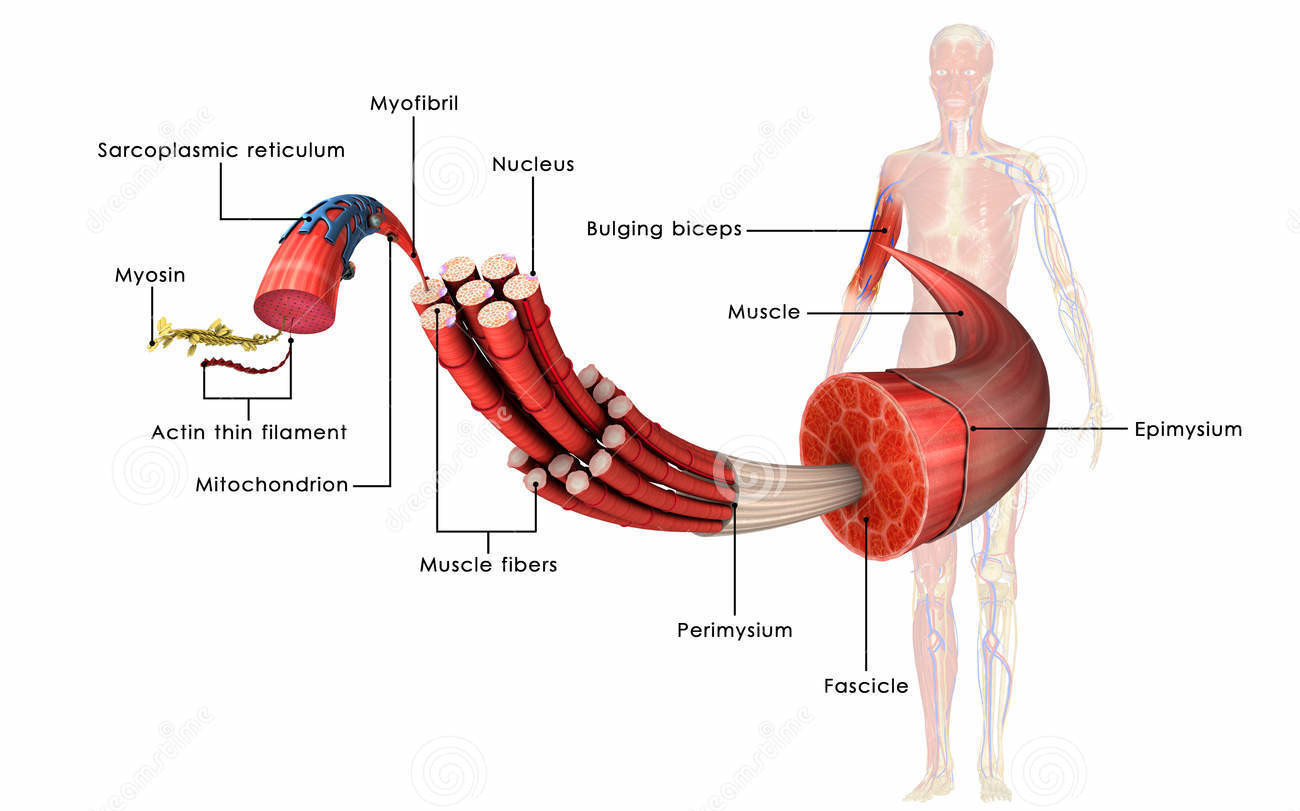 Meningeale fascia
Omvat het zenuwstelsel en het brein
Viscerale fascia
Rond de longen, het hart en de organen
Hangt de organen op
Het belangrijkste gebied waarop gewerkt wordt is de diepe fascie.
Zacht weefsel component van bindweefselsysteem
Verbindt en omvat alle organen, spieren, botten en zenuwvezels
Creeert een unieke omgeving waarin de systemen van het lichaam functioneren
Vormt een driedimensionale matrix van structurele steun door en voor  het lichaam
Dicht vezelige structuur
Goed georganiseerd
Fascieweefsel is voortdurend in beweging en speelt een uiterst belangrijke rol in de informatievoorziening, de houding en de beweeglijkheid van ons lichaam
Fascia en zijn positie in een spier
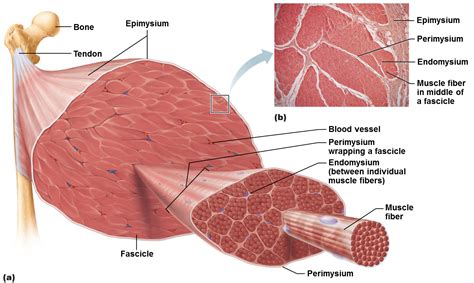 Perimysium

Endomysium

Epimysium
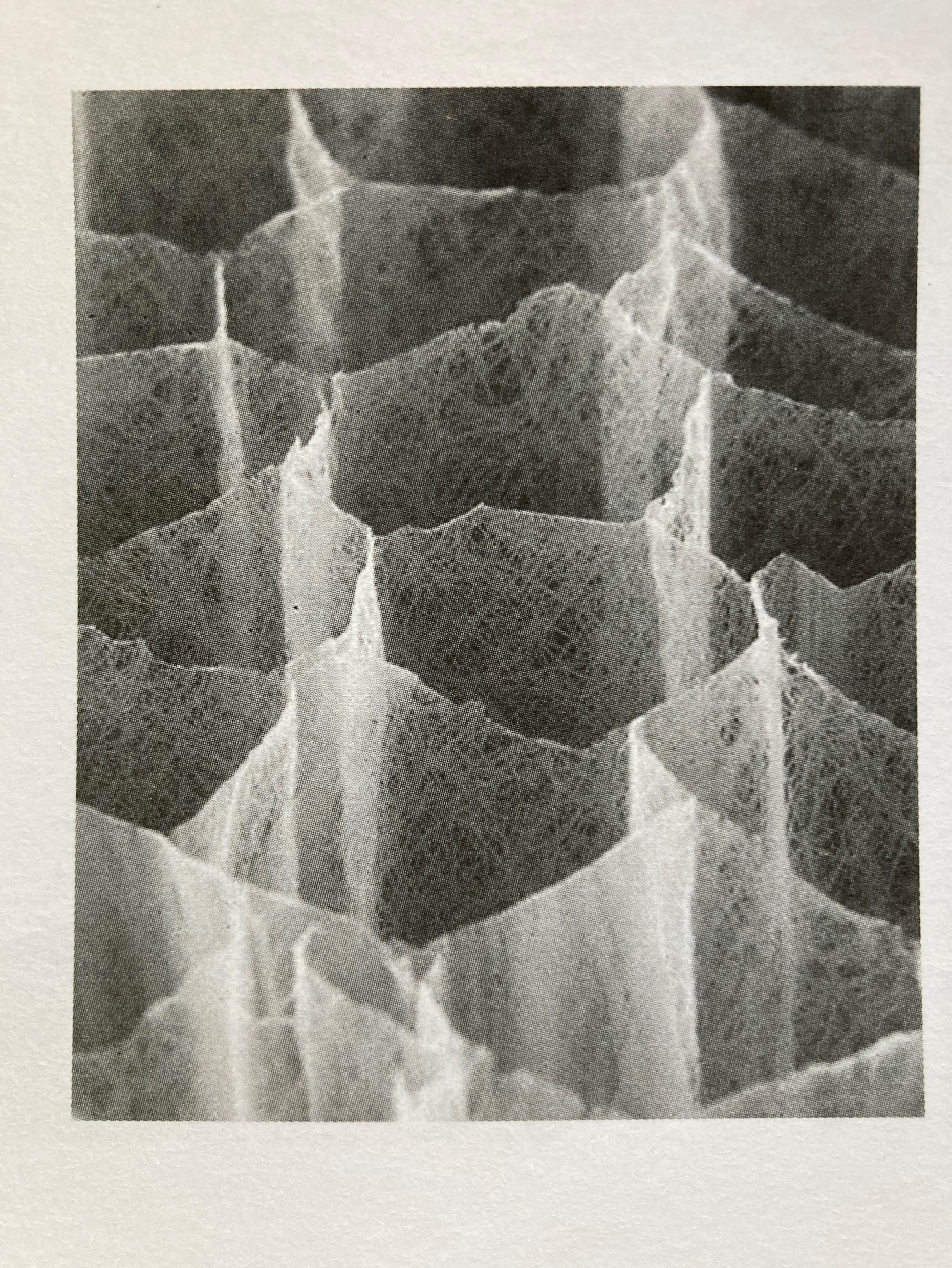 Corp
Communiceren
		Observeren
		ROM (aangepast)
		Palperen
FVS
Fixeren
Voorspanning
Stretch/Twitch/Draai
Mechanoreceptoren
Spierspoeltjes

Golgireceptoren

Pacinireceptoren

Ruffinireceptoren

Interstitïele receptoren
Spierspoeltjes
Sensorisch—verantwoordelijk voor snel doorgeven van informatie over snelheid en kwaliteit van veranderingen in totale spierlengte.
Sommigen registreren alleen verandering in lengte
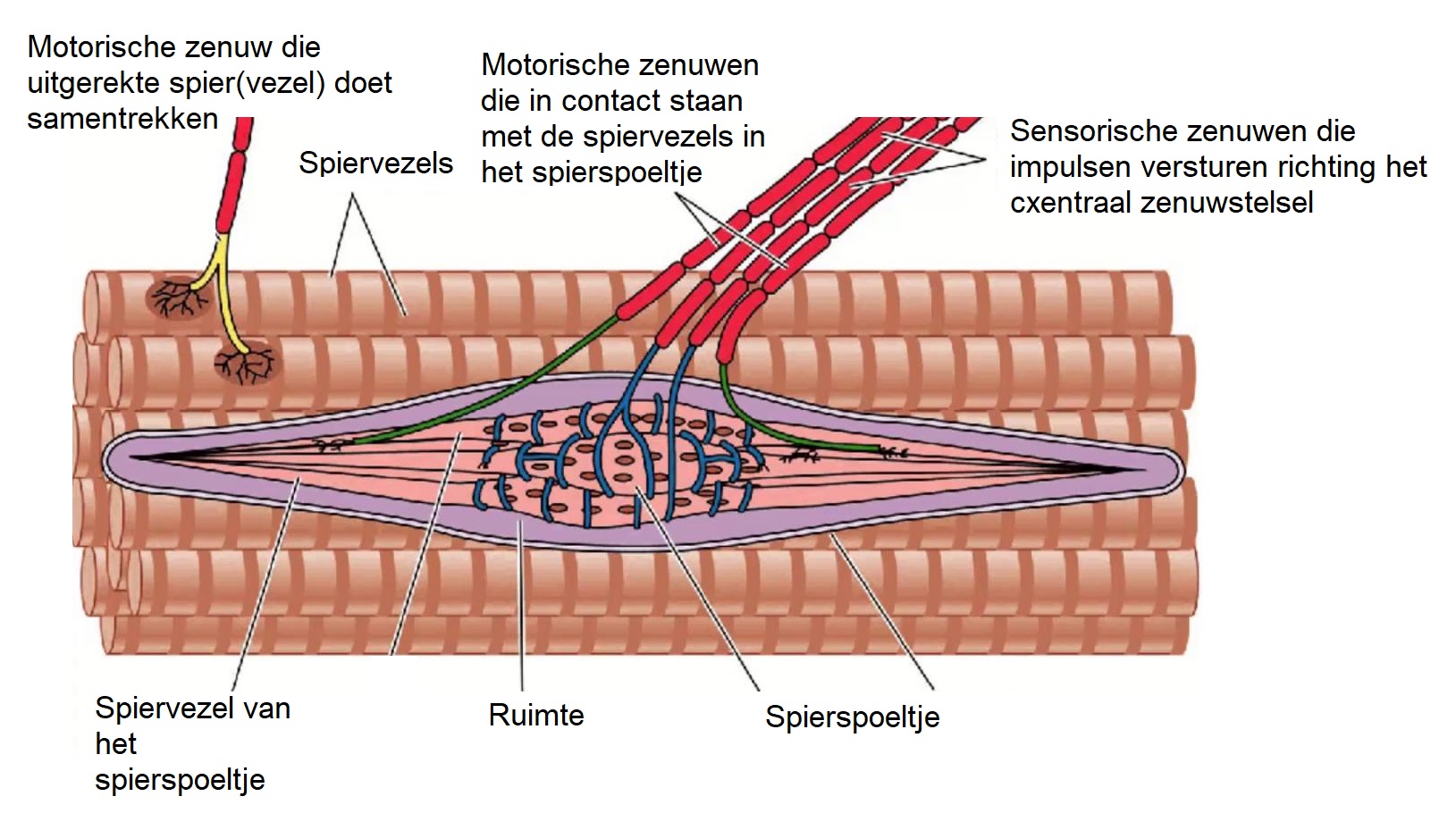 Registreren het spanningsniveau in:

compacte fascia 
ligamenten 
gewrichtskapsels 
myotendineuze overgangen
Golgireceptoren
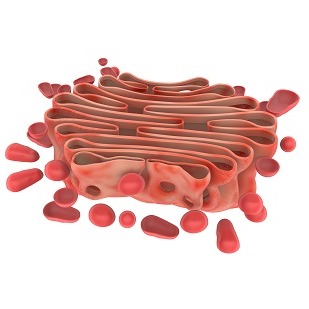 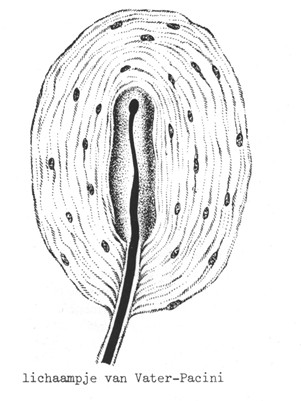 Reageren op:

druk  
trilling 
bewegingsversnelling
Pacinireceptoren
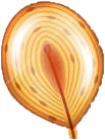 Grote ingekapselde zenuwuiteinden in de Fascia
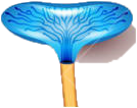 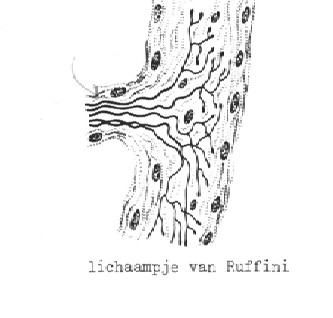 Ruffinireceptoren
Monitoren naast druk en trillingen voornamelijk schuivende krachten
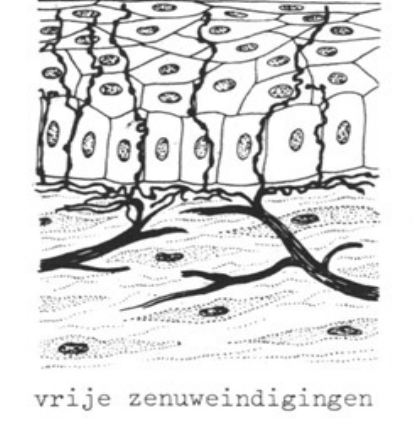 Interstitiële receptoren
Meest voorkomende mechanoreceptoren geven het lichaam continue feedback over mechanische verandering in spanning, stress, gevoelens  temperatuur.
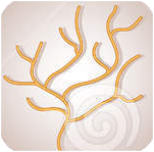 Fascinerend
Fascia faciliteert alle communicatie tussen elk lichaamsdeel

6 x meer zenuwreceptoren dan in spieren

Viscositeit verandert sol of gel 

Communicatie in Fascia is 15x sneller dan zenuwgestel
Myofasciale verbindingen                    Anatomy trains
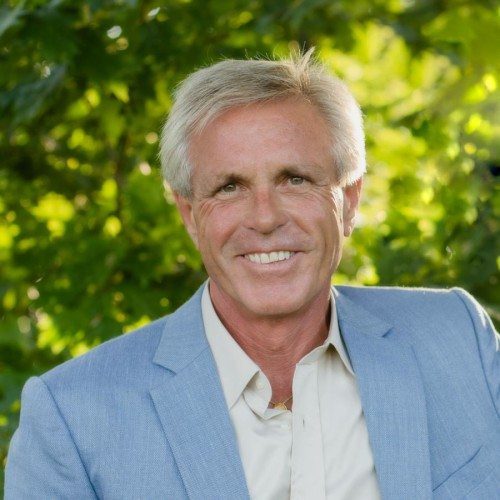 Thomas Myers
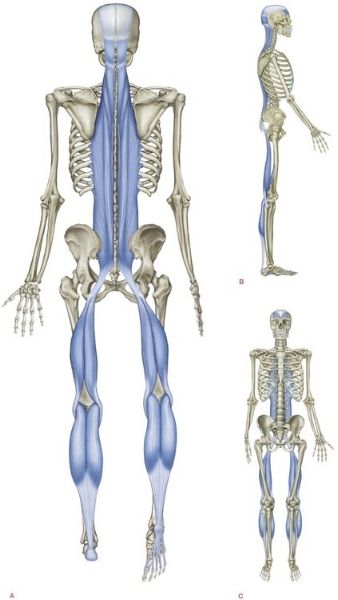 Epicraniale fascia

Semispinalis 

Erector spinea
Iliocostalis
Longissimus
Spinalis

Sacrotuberale ligament

Hamstrings
Biceps Femoris
Semitendinosus
Semimembranosus

Triceps surae
Gastronemicus
Soleus

Plantaire fascia
Superficial back line
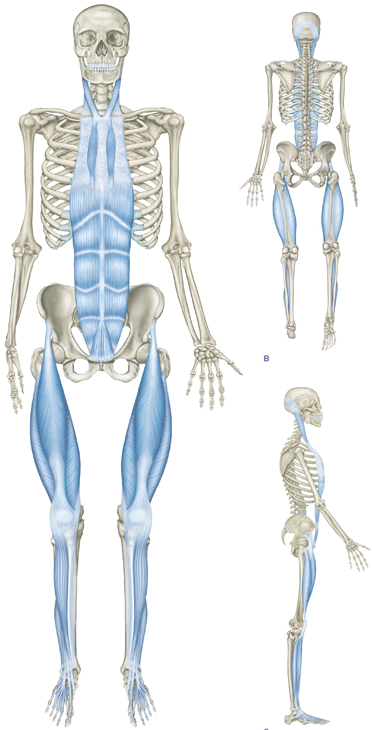 Gala Aponeurotica

Sternocelidomastoideus

Sternale Fascia

Rectus abdominis

Quadriceps
Rectus femoris
Vastus medialis
Vastus intermedius
Vastus lateralis

Anterieure compartiment onderbeen
Extensor digitorum longus
Extensor hallucis longus
Tibialis anterior
Superficial Front line (sfl)
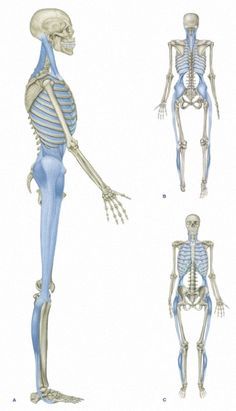 Sternocleidomastoid

Splenius Capitis

Internal Intercostal muscles
External Intercostal muscles

Internal Obliques

External Obliques

Gluteus Maximus

Tensor Fascae Latae (TFL)

Illotibial band (ITB)

Peroneus longus/brevis
Lateral Line
Armlijnen anterior
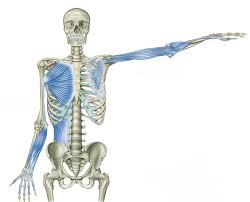 Pectoralis Minor

Clavipectoraal fascia

Biceps Brachii

Radiale ligamenten

Thenar spieren
Pectoralis Major

Latissimus Dorsi

Mediale intermusuclair septum

Flexoren pols en vingers
Armlijnen Posterior
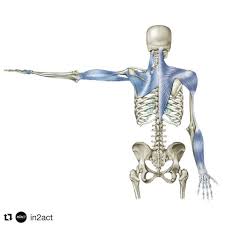 Levator Scapula

Supraspinatus

Rhomboidei

Infraspinatus

Teres Minor

Triceps

Periost van Ulna

Hypothenar spieren
Trapezis

Deltoideus

Laterale intermusculaire septum

Pols en vinger extensoren

Pezen en retinaculum extensoren
Spirale lijn
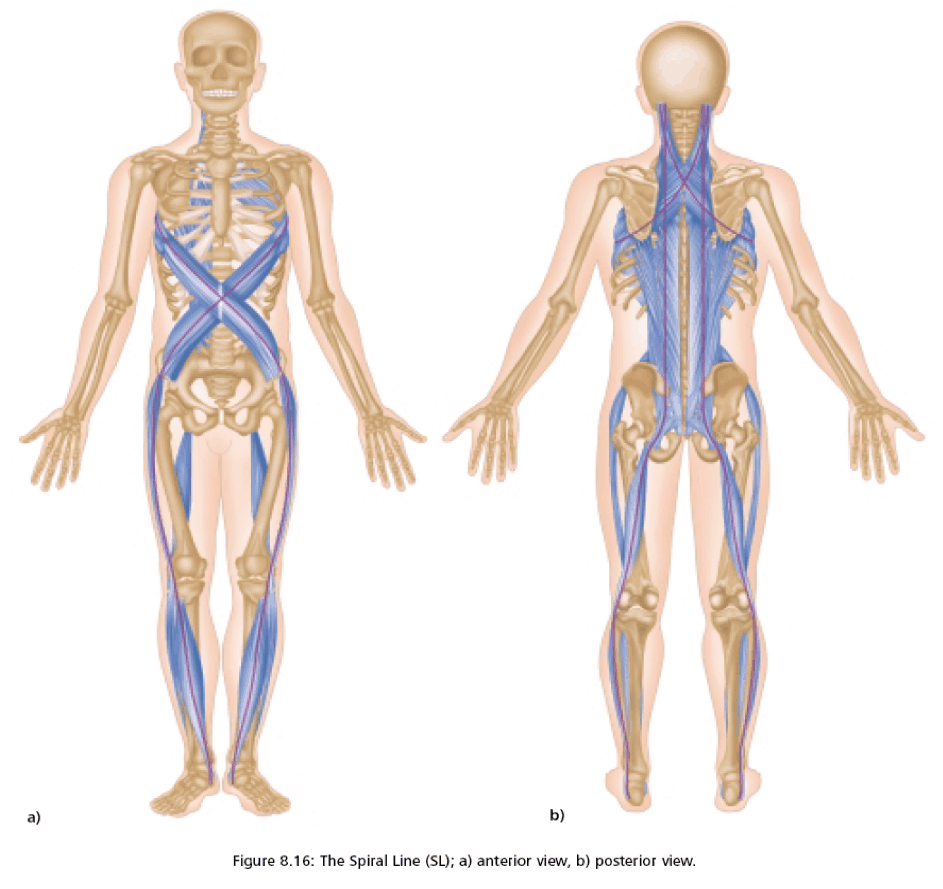 Splenius Capitis and Cervicis.

Rhomboideii

Erector Spinea 
Sacrolumbar fascia

Sacrotuberous ligament

Biceps Femoris

Peroneus Longus
Serratus Anterieur

External Oblique

Abdominal Aponeurosis
Linea alba

Internal Oblique

Tensor Fasciae Latae, ITB

Tibialis Anterior
Mogelijke oorzaken verandering houding
Kanteling  verstoring/scheefstand langs de verticale lijn kan voorwaarts achterwaarts 

Kromming opeenvolgende kantelingen (alleen wervelkolom)

Rotatie verdraaiing over verticale as

Verschuiving wanneer het zwaartepunt van een lichaamsdeel  niet  meer boven een ander lichaamsdeel bevind. Verschuiving altijd met kanteling of kromming
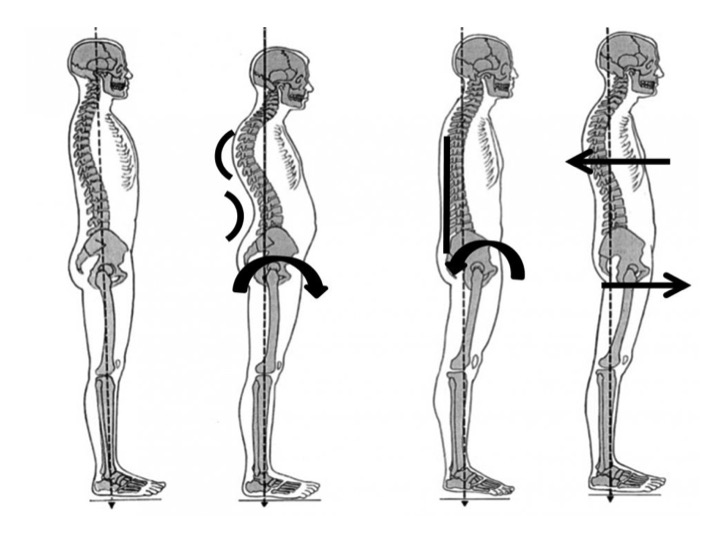 Negen Bekkenposities

geen verschuiving			geen Kanteling		
voorwaartse Verschuiving 		geen Kanteling
achterwaartse verschuiving	geen Kanteling
geen Verschuiving			voorwaartse kanteling
voorwaartse Verschuiving		voorwaartse kanteling
achterwaartse verschuiving	voorwaartse kanteling
geen verschuiving			achterwaartse kanteling
voorwaartse Verschuiving		achterwaartse kanteling
achterwaartse verschuiving	achterwaartse kanteling
buikspieren
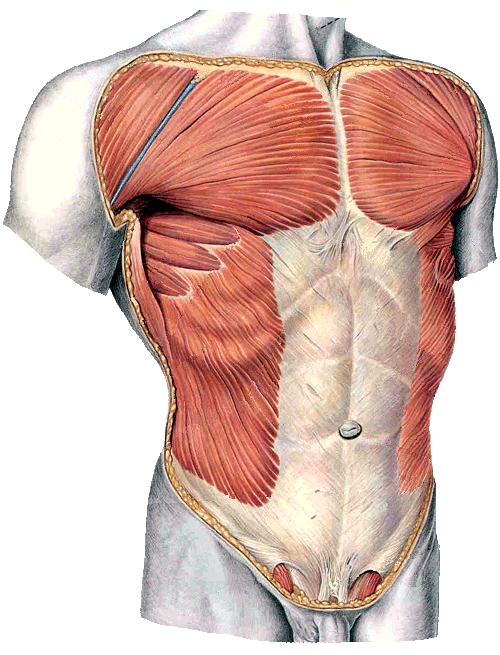 Externus oblique
buikspieren
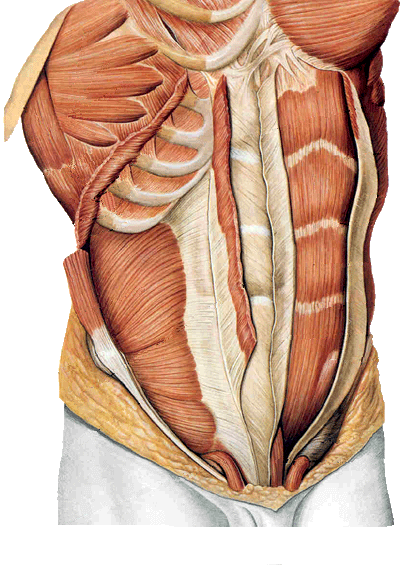 Rectus Abdominis
Internus oblique
buikspieren
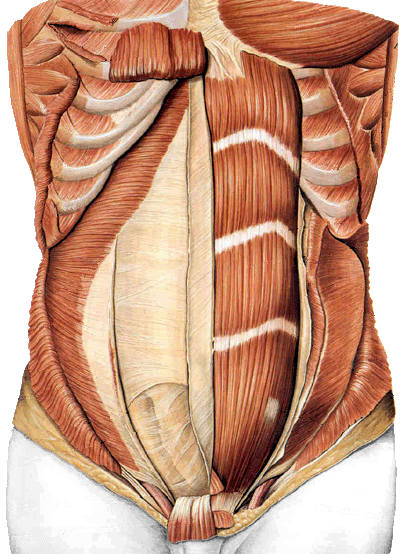 Rectus Abdominis
Tansversus Abdominis
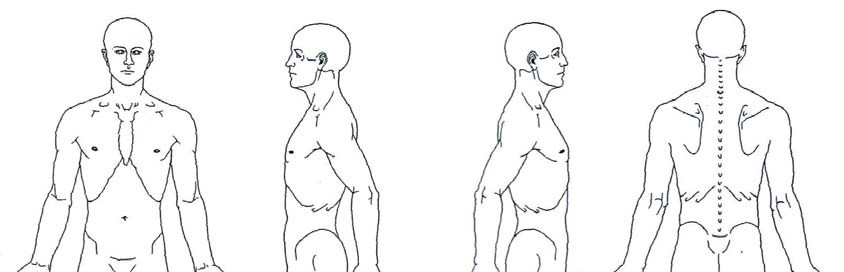 Veel voorkomende locaties van pijn beleving
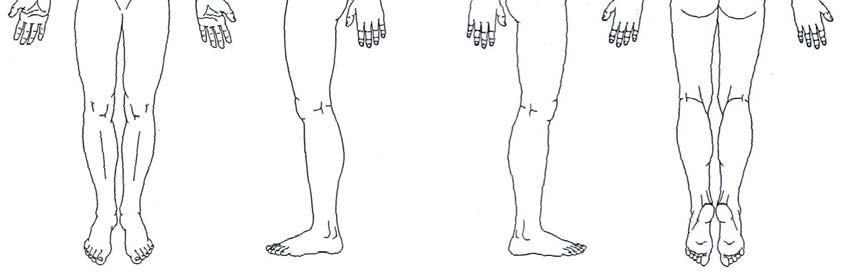 ‘scharnierpunten’
mbt invloed concentrische of excentrische overbelasting op antagonist
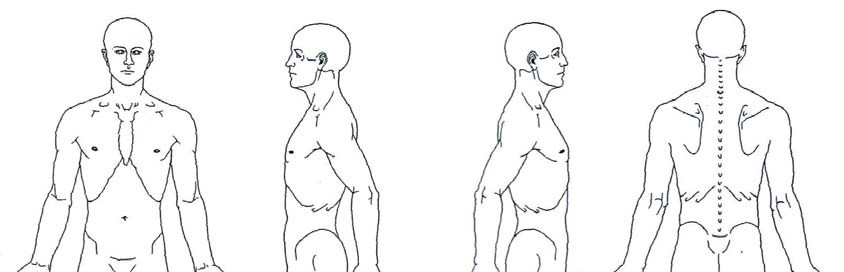 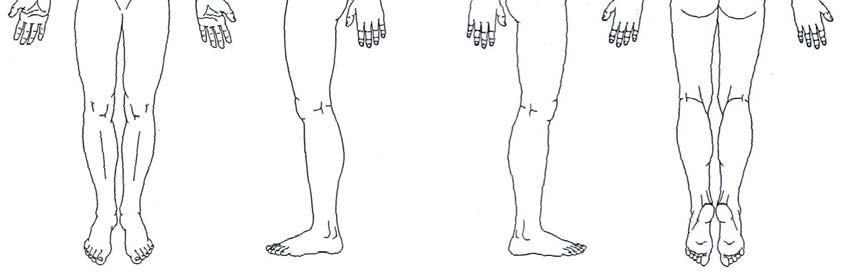